Figure 5. Results from Experiment 2. (A) RT across target repetitions for the runs of low (white) and high reward ...
Cereb Cortex, Volume 24, Issue 8, August 2014, Pages 2022–2035, https://doi.org/10.1093/cercor/bht057
The content of this slide may be subject to copyright: please see the slide notes for details.
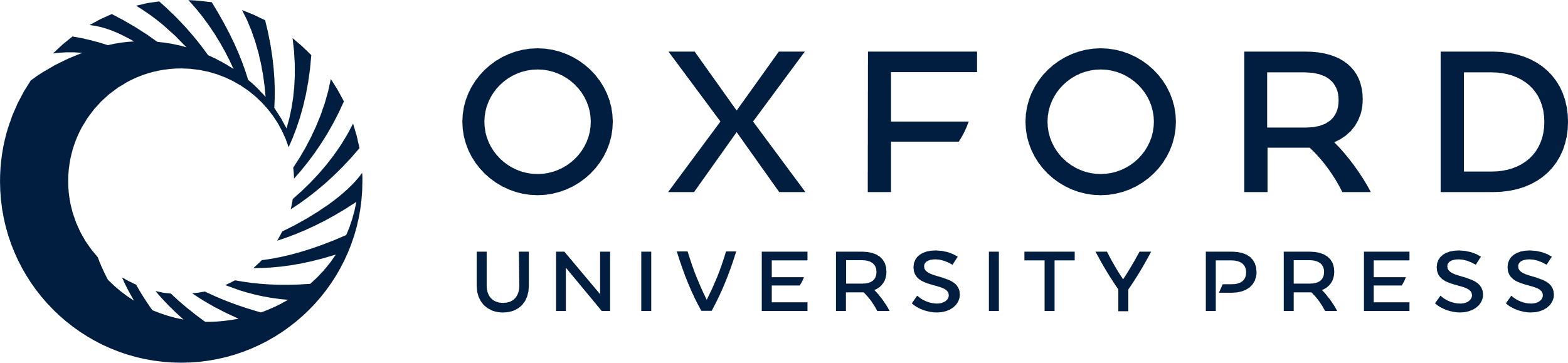 [Speaker Notes: Figure 5. Results from Experiment 2. (A) RT across target repetitions for the runs of low (white) and high reward (green). (B) CDA amplitude across target repetitions for the runs of low (white) and high reward (green). Error bars are 95% confidence intervals. Grand-average ERP waveforms from posterior parietal and lateral occipital-temporal sites contralateral (red) and ipsilateral (black) to the location of the cue. The data are binned according to the number of trials during a run since a change of target identity across low- (C) and high-reward runs (D).


Unless provided in the caption above, the following copyright applies to the content of this slide: © The Author 2013. Published by Oxford University Press. All rights reserved. For Permissions, please e-mail: journals.permissions@oup.com]